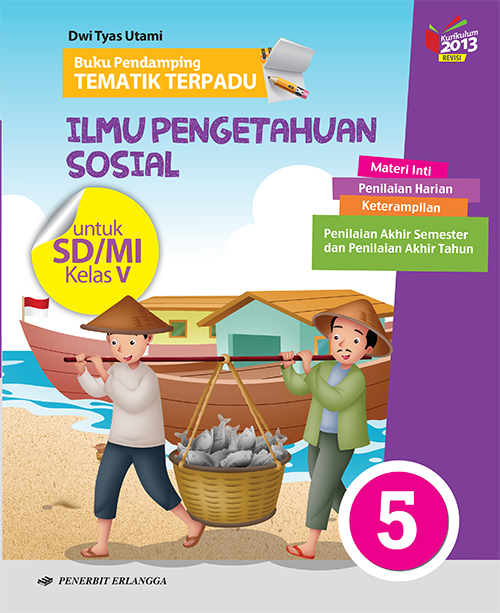 Media Mengajar
Buku Pendamping
TEMATIK TERPADU
Ilmu Pengetahuan Sosial
untuk SD/MI Kelas V
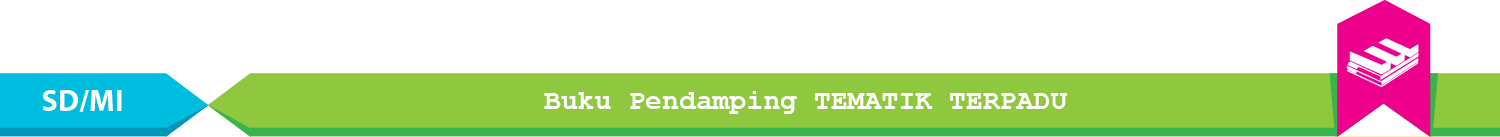 Tema 5
Ekosistem
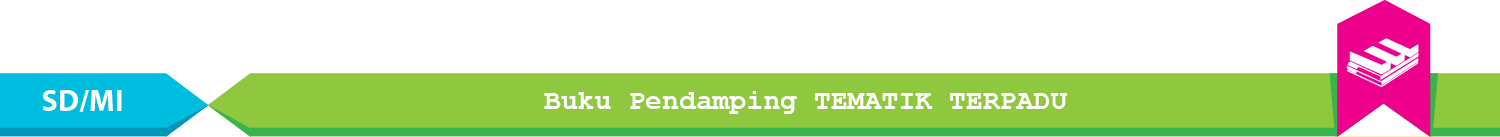 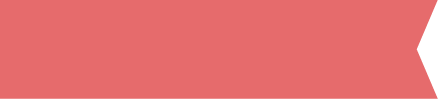 Materi Inti Subtema 1
KD 3.1
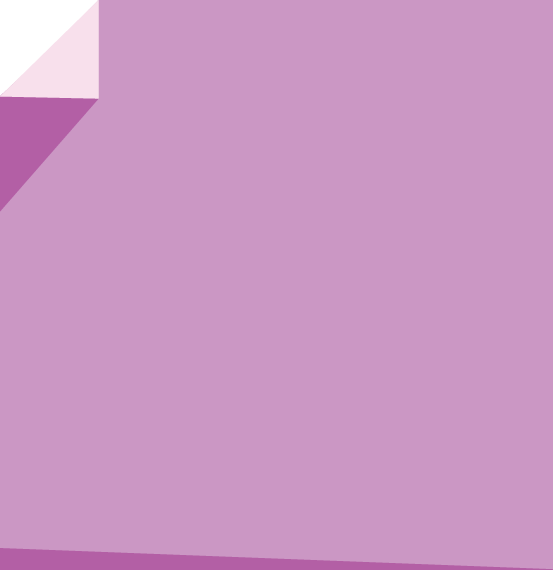 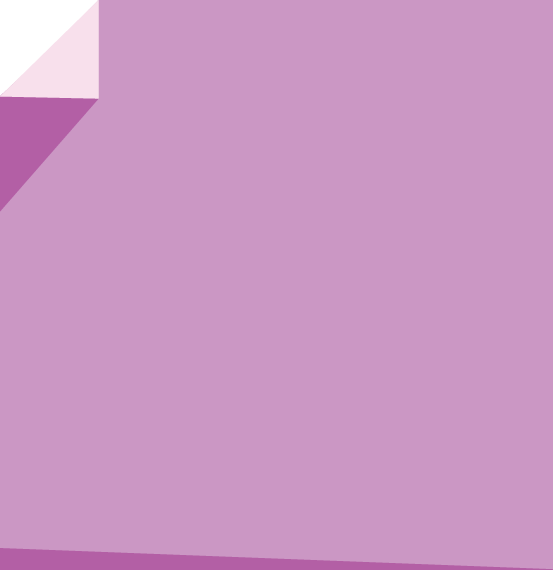 Judul
Imbol
Legenda
Arah mata angin
Garis astronomis
Inset
Skala
Tahun pembuatan dan umber peta
Komponen Peta
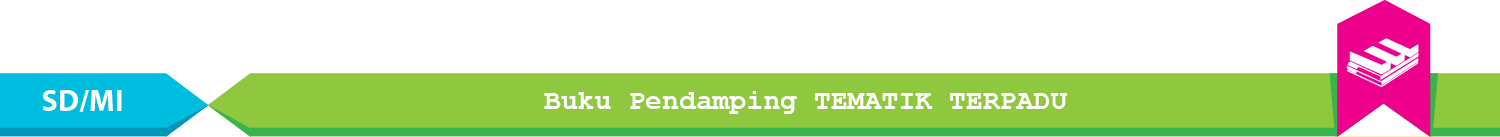 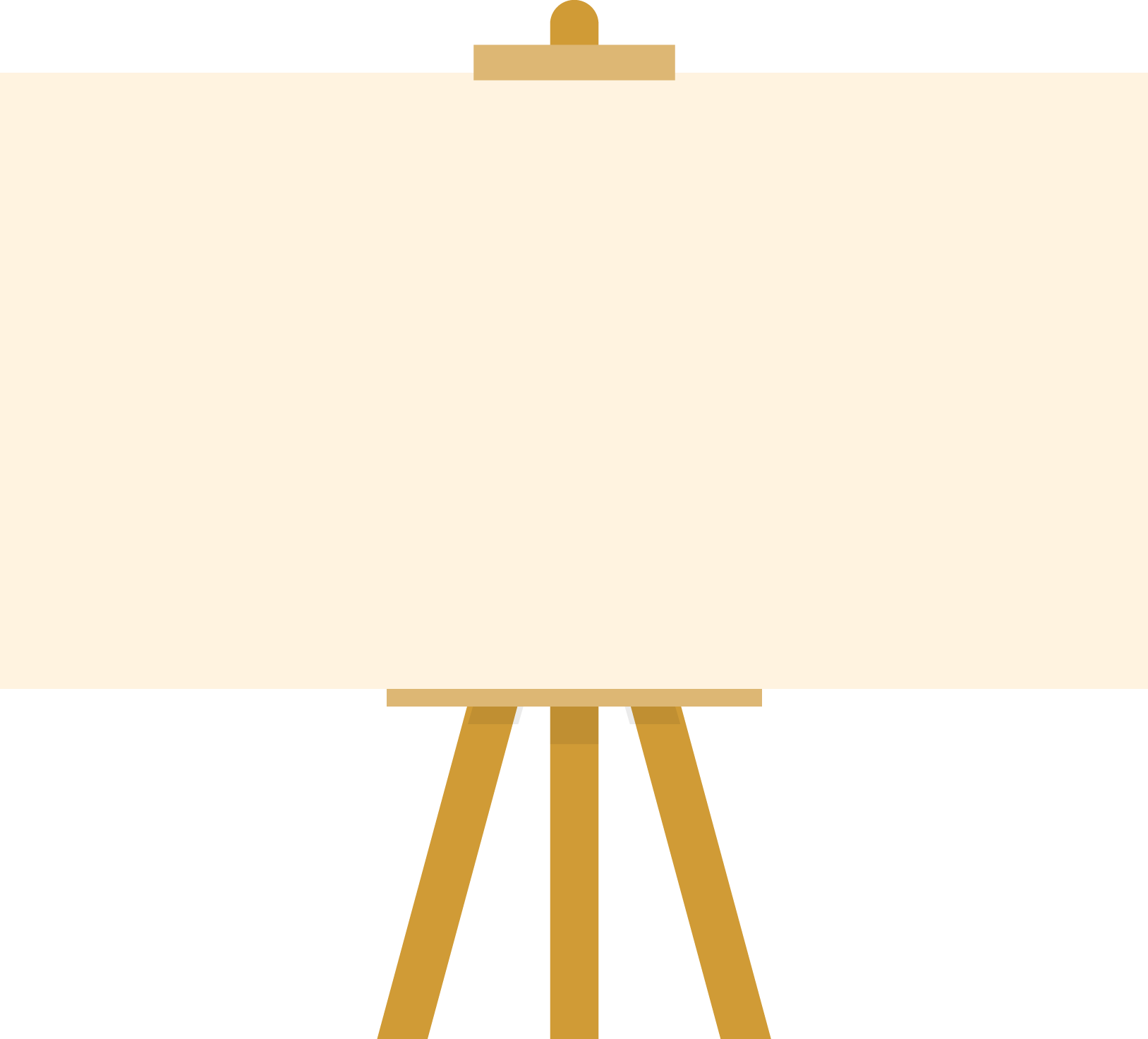 Coba sebutkan komponen pada peta di samping.
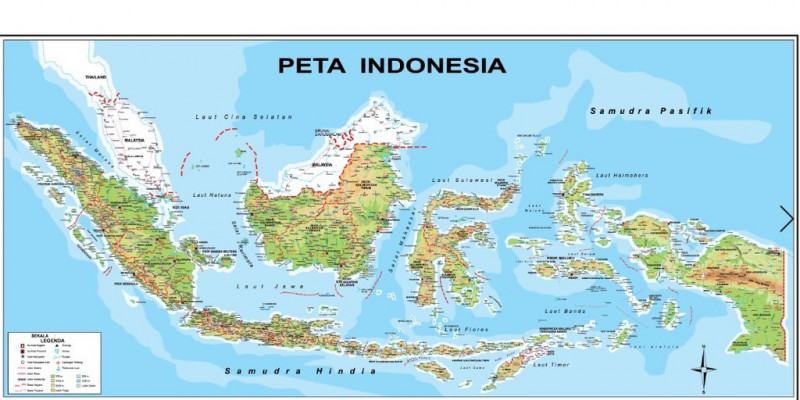 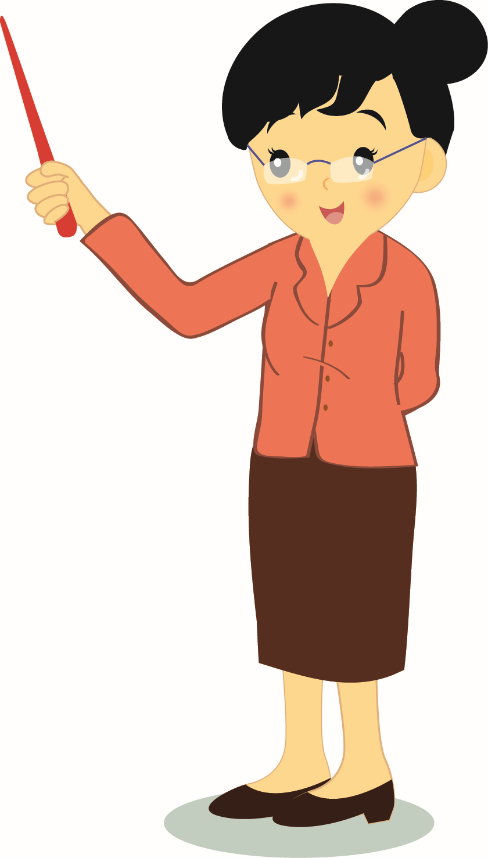 Sumber: wikipedia.com.
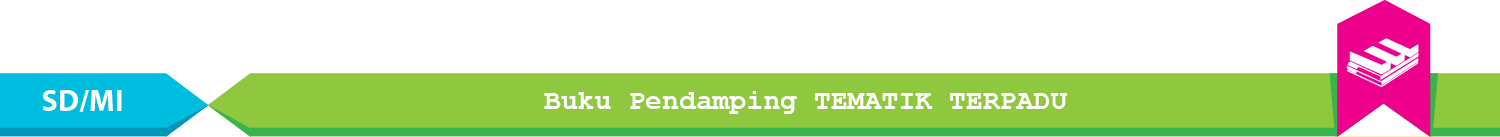 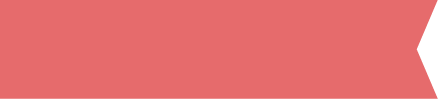 Materi Inti Subtema 2
KD 3.1
Setiap kenampakan alam memiliki sumber daya alam yang dapat dimanfaatkan oleh masyarakat sekitar.
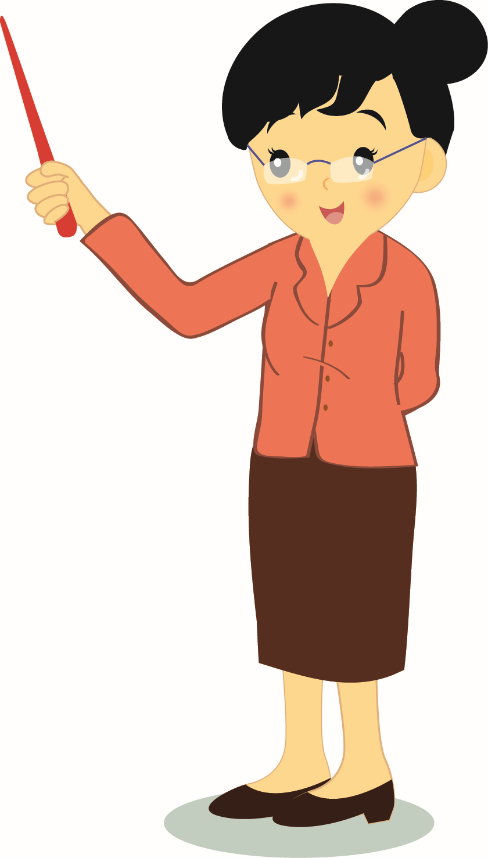 Sumber daya alam memengaruhi mata pencaharian warga sekitar.
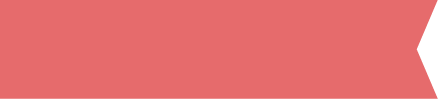 Materi Inti Subtema 3
KD 3.1
Pengaruh Letak Geografis dalam Aspek Kehidupan
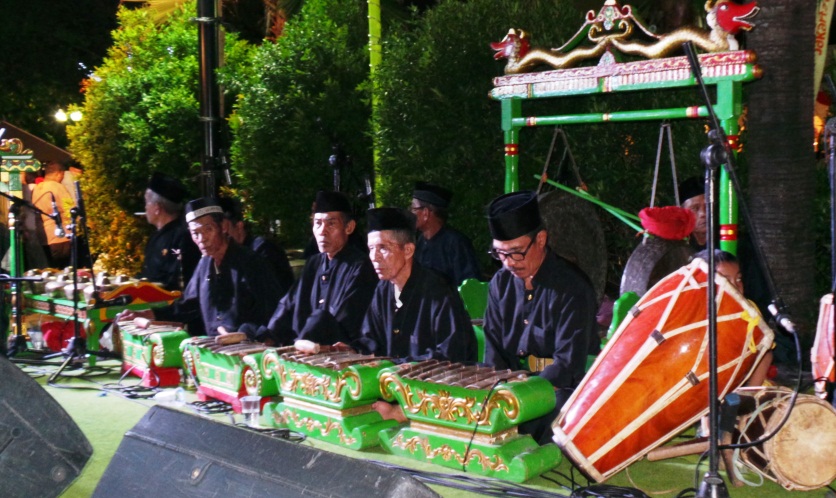 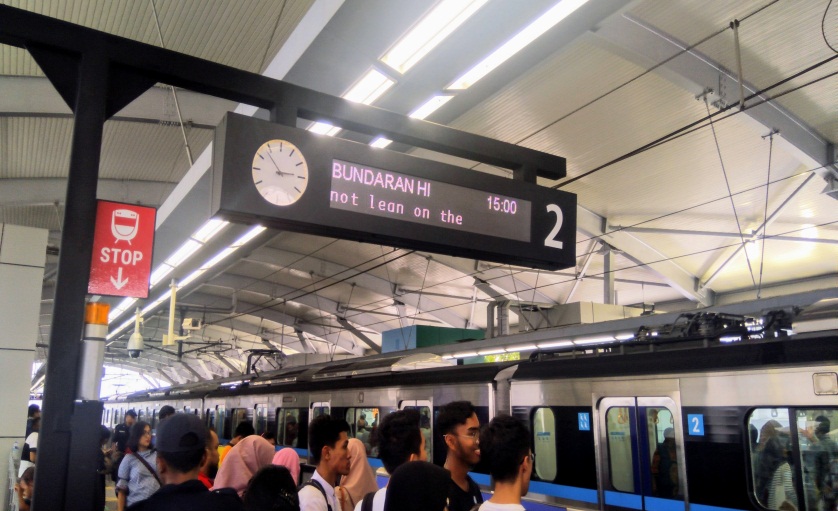 Sumber: wikipedia.com.
Sumber: wikipedia.com.
Kepadatan penduduk Jakarta disebabkan ketidakmerataan persebaran penduduk Indonesia.
Perpaduan dua budaya dalam pertunjukkan seni gambang kromong.
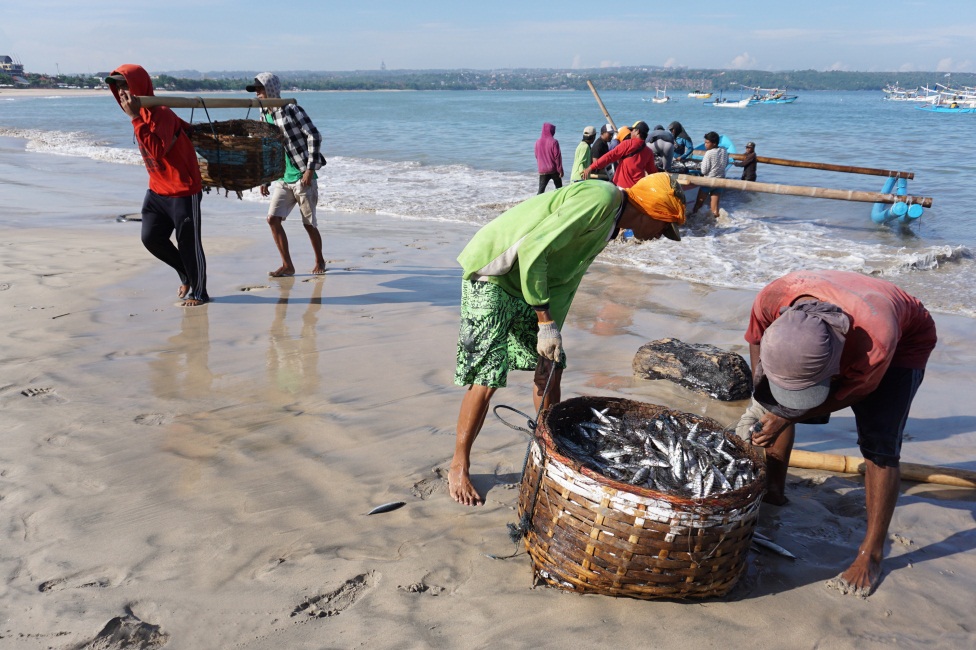 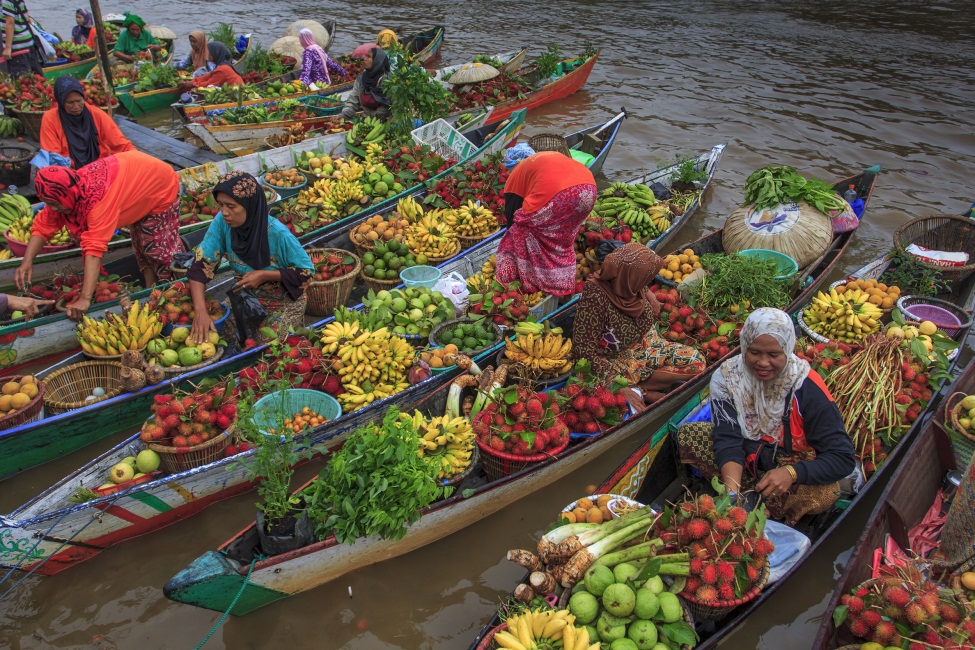 Sumber: shutterstock.com.
Sumber: shutterstock.com.
Pemanfaatan sumber daya alam sebagai sumber mata pencaharian masyarakat.
Kenampakan alam sekitar memengaruhi penggunaan alat transportasi masyarakat.